UNIVERSIDAD DE LAS FUERZAS ARMADAS - “ESPE”


DEPARTAMENTO DE ELÉCTRICA, ELECTRÓNICA Y TELECOMUNICACIONES 
CARRERA DE INGENIERÍA EN ELECTRÓNICA Y TELECOMUNICACIONES


“DESARROLLO DEL PROTOTIPO DE UN SISTEMA TRANSPORTABLE DE MONITOREO DEL ESPECTRO RADIOELÉCTRICO Y LOCALIZACIÓN APROXIMADA DEL SECTOR DEL ÁNGULO DE ARRIBO DE LAS FUENTES DE SEÑALES DE LA BANDA DE 100 kHz A 6.0 GHz, PROGRAMABLE”


AUTORES: GABRIELA CRISTINA EGÜEZ CRUZ  Y  LUCÍA FLOR LOOR VÉLEZ 


DIRECTOR: ING. RUBÉN DARÍO LEÓN VÁSQUEZ, Msc.
VERSIÓN: 1.1
Agenda
2
Introducción
Fundamentación teórica
Estudios previos realizados (Evolución Sistema Arturo)
3
[Speaker Notes: Guerra Electronica: El arte de lo invisible xq ocupa partes invisibles al ojo humano del espectro electromagnético]
Introducción
Objetivo y Etapas de desarrollo
Desarrollar el prototipo de un sistema transportable de monitoreo del espectro radioeléctrico y localización aproximada del ángulo de arribo de las fuentes de señales en la banda de 100 kHz a 6.0 GHz, programable.
4
Componentes y Diseño
Componentes utilizados
Receptor (Externo)
Transmisor
Prototipo



Arreglo de 4 antenas
      Log periódicas


Base de soporte 
      de antenas y caja 
      de elementos




Trípode de sujeción 
      del prototipo
Elementos para simular 
una fuente de señal




Plato parabólico con 
      foco antena 
      log-periódica





Generador de señales


Trípode para antena
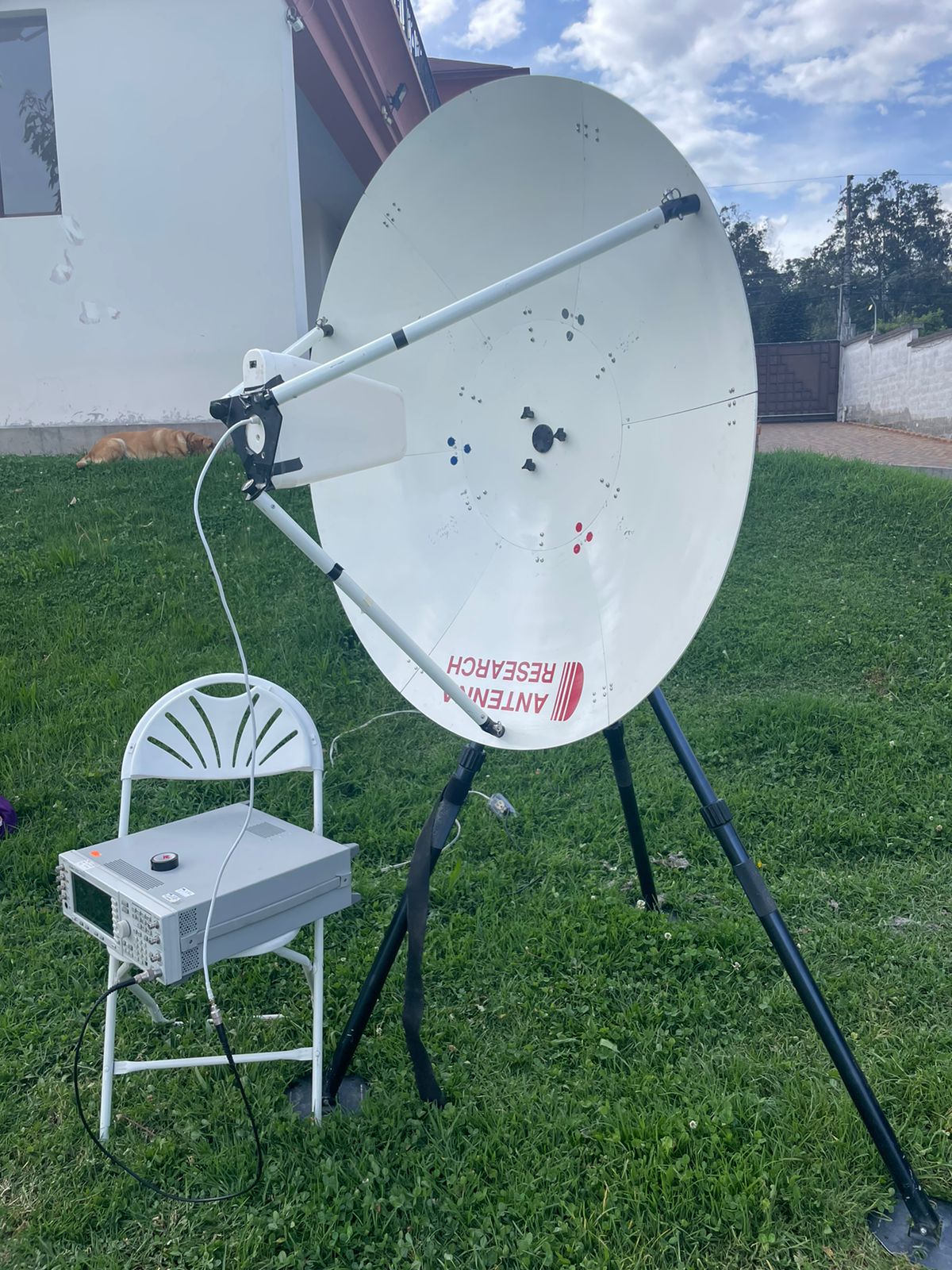 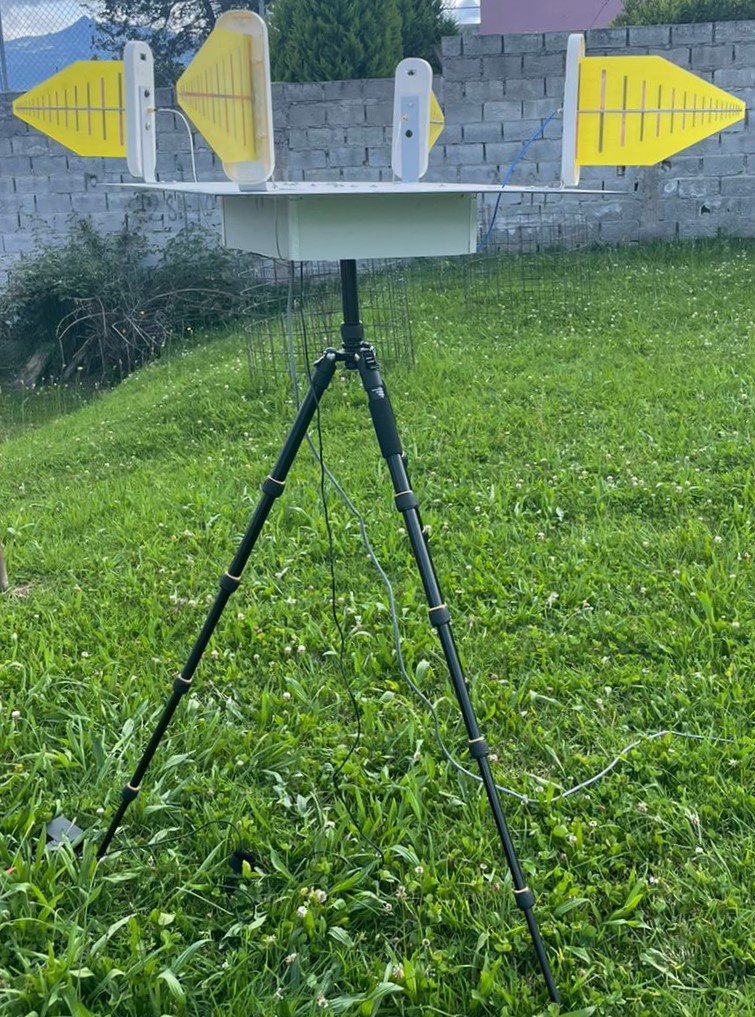 5
Componentes y Diseño
Componentes utilizados
Receptor (Interno)
Software para visualizar el Sistema Arturo
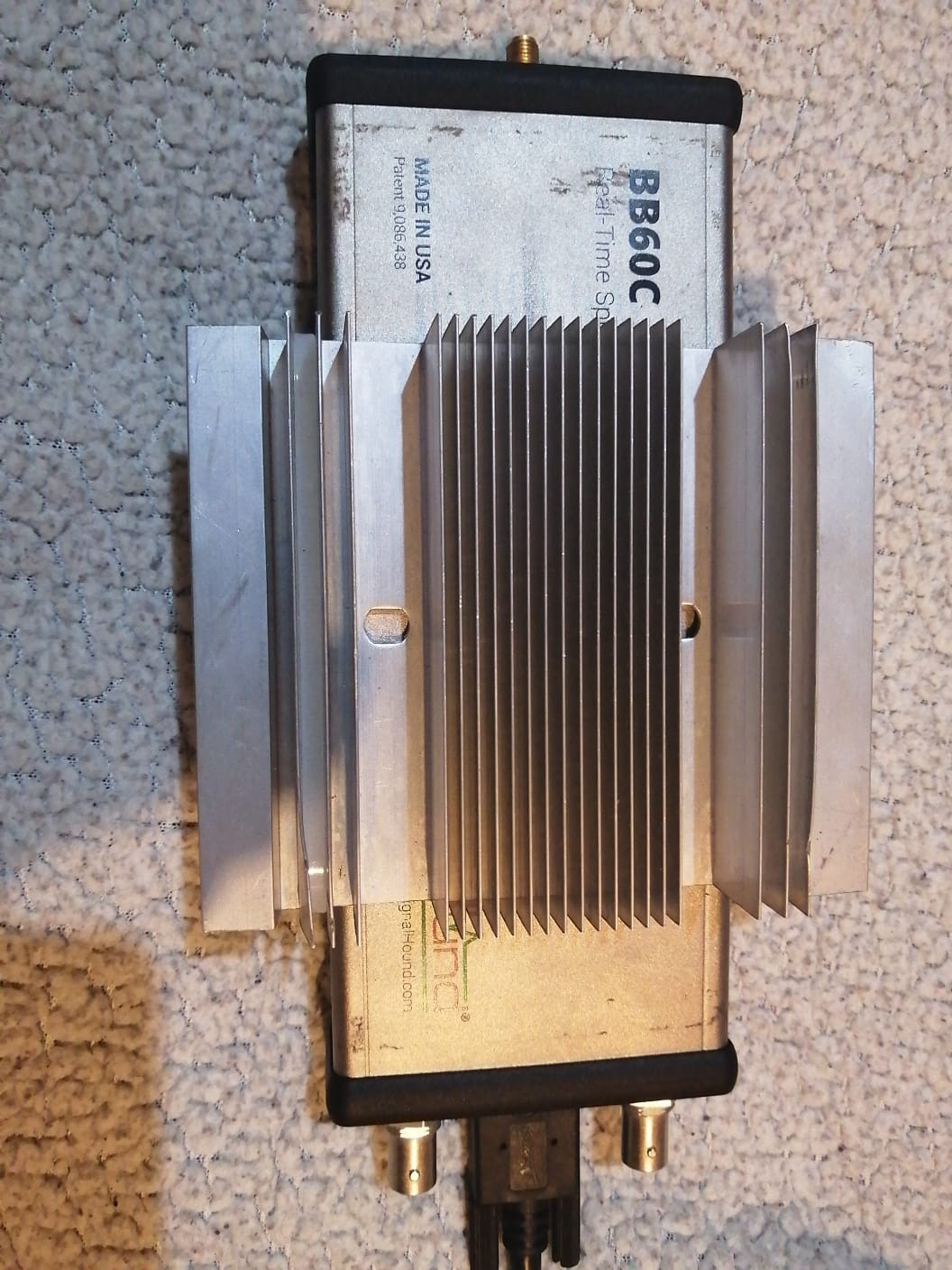 Control del Prototipo



VNC Viewer









Visual Studio 
      Community
      2019
Prototipo


Receptor digital BB60C



 
Switch de RF de 4 
      puertos



Módulo GPIO de 8 
      canales 



Nuc o mini PC
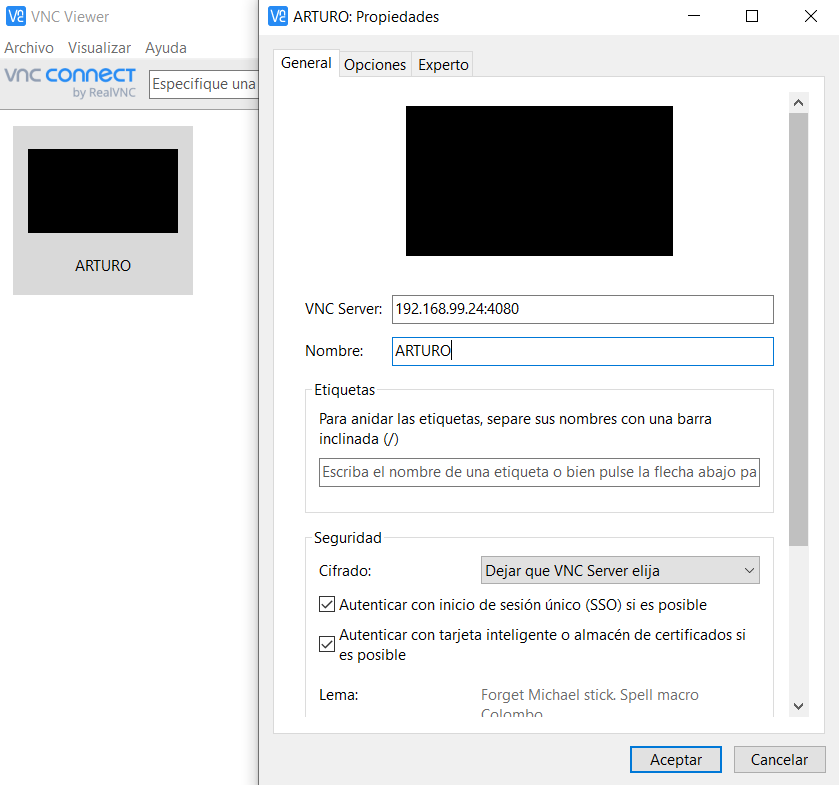 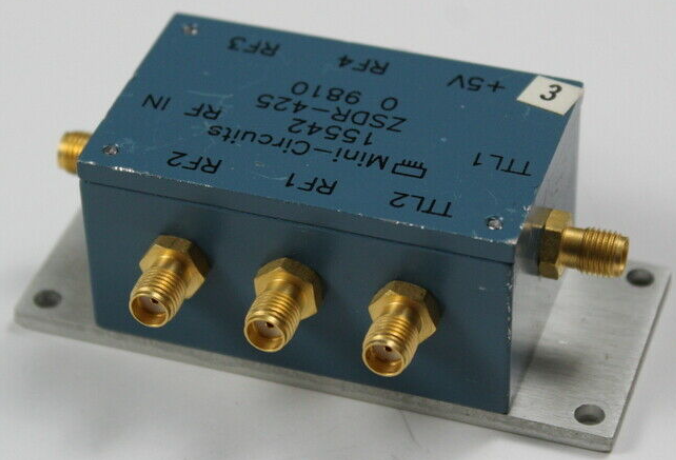 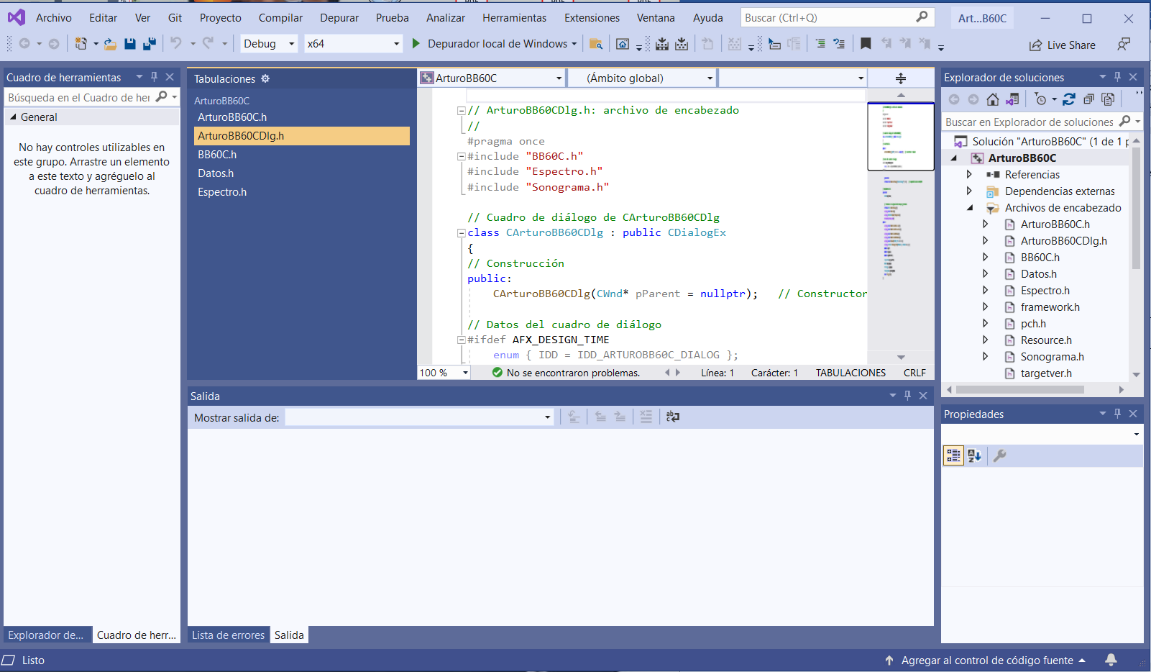 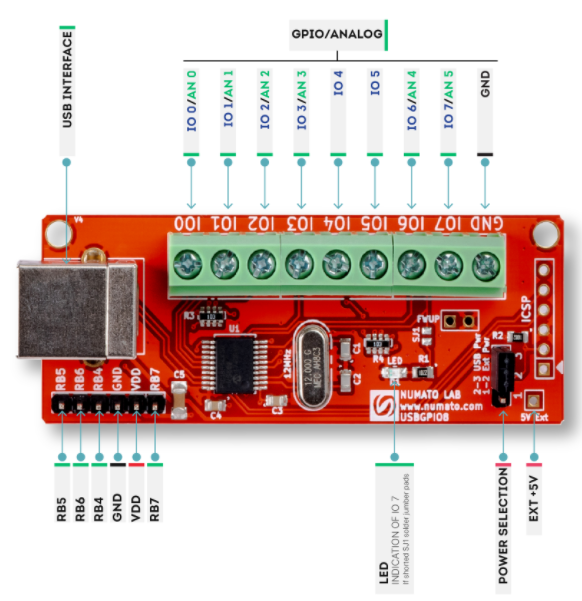 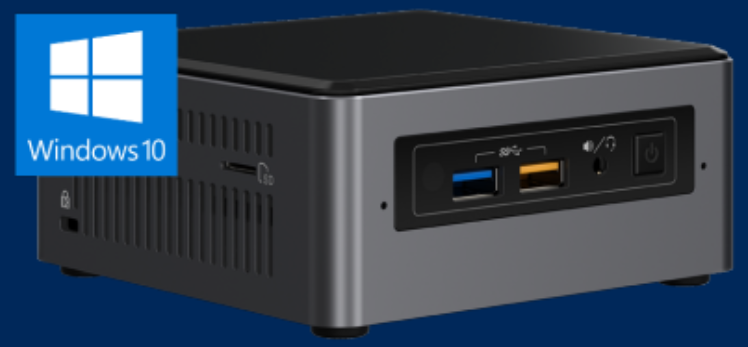 6
Componentes y Diseño
Esquemas de funcionamiento
Proceso para obtener el patrón de radiación de antenas que sirve de base para encontrar el Ángulo de arribo
Proceso para analizar señales recibidas en tiempo cuasi real
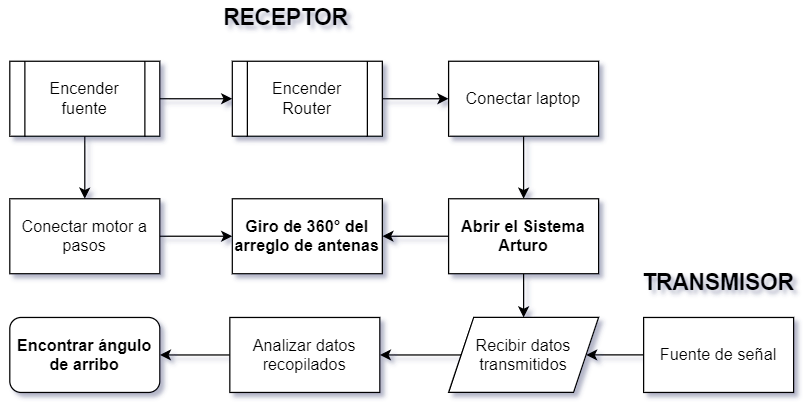 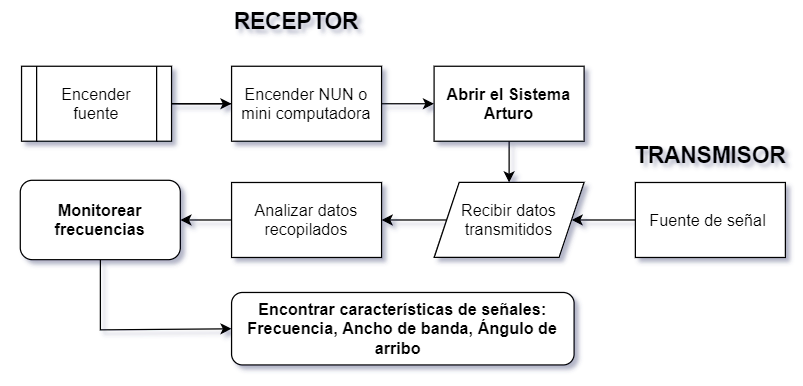 7
Componentes y Diseño
Conexión de componentes del prototipo transportable
Conexión del prototipo
Prototipo transportable armado
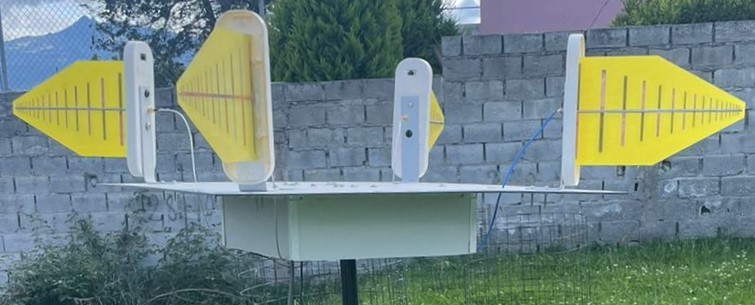 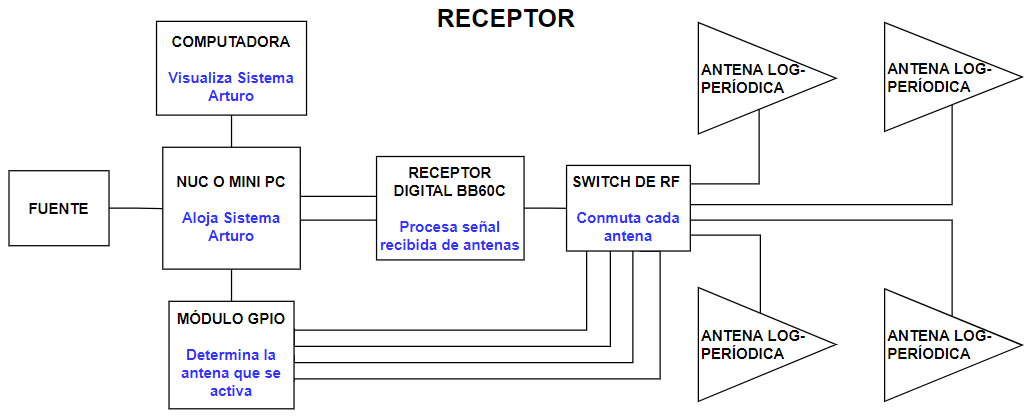 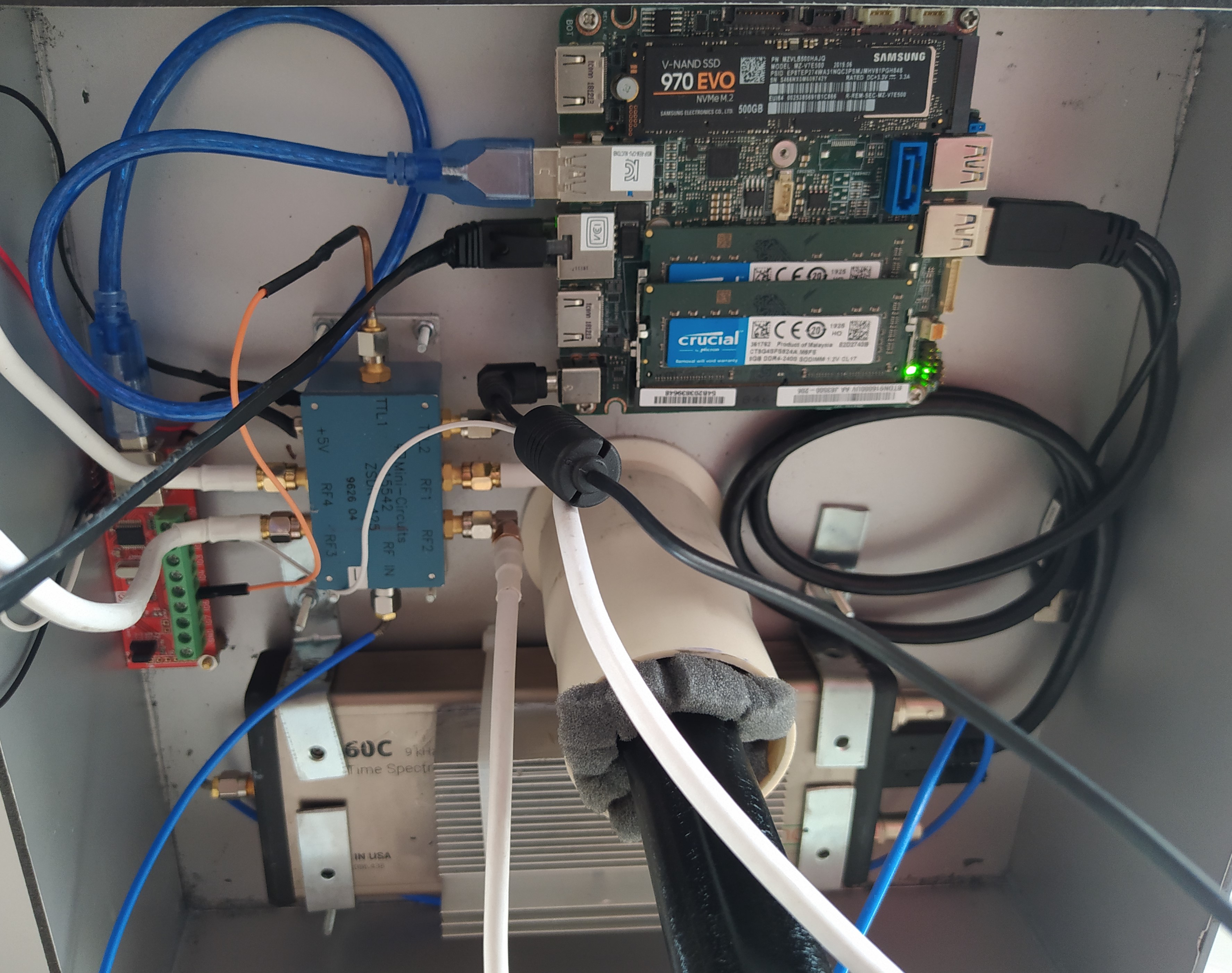 8
Componentes y Diseño
Algoritmo planteado
Clase CNewArturoBB60CDlg
9
Implementación
Escenario para obtener patrón de radiación y Prototipo armado
Escenario armado para obtener el patrón de Radiación
Prototipo con antenas cubiertas
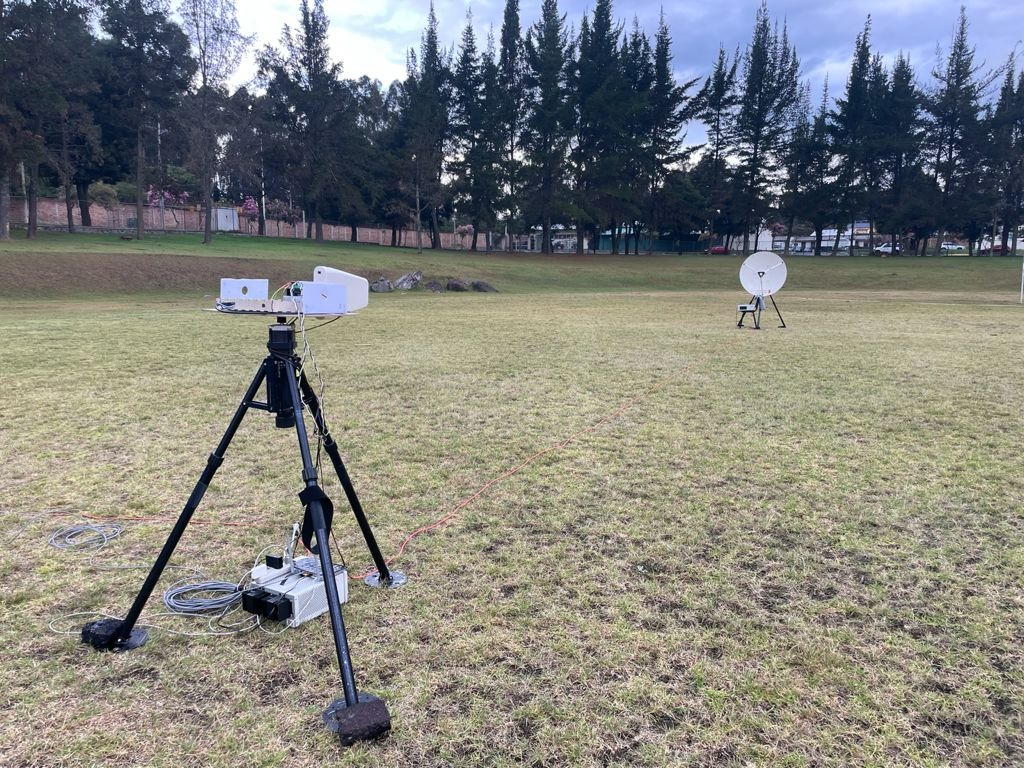 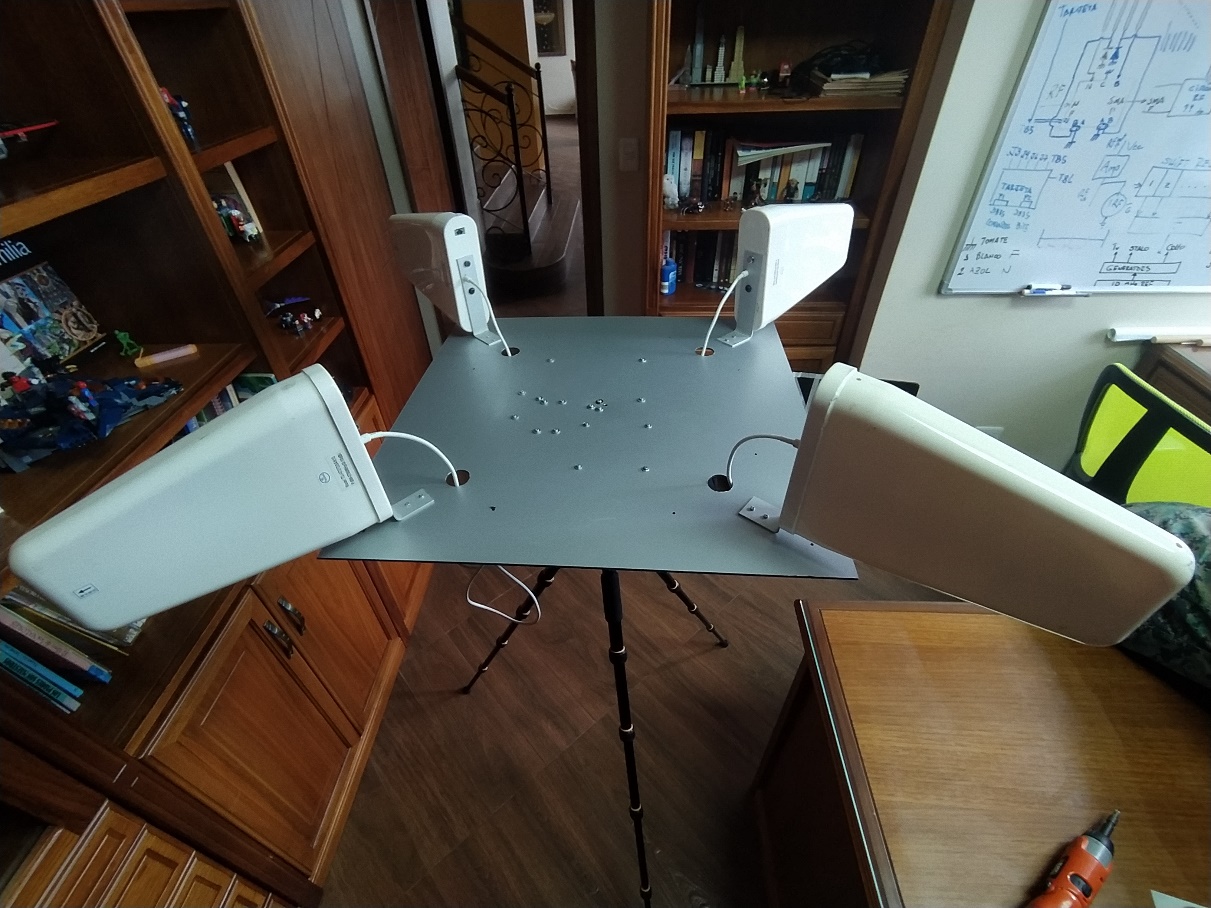 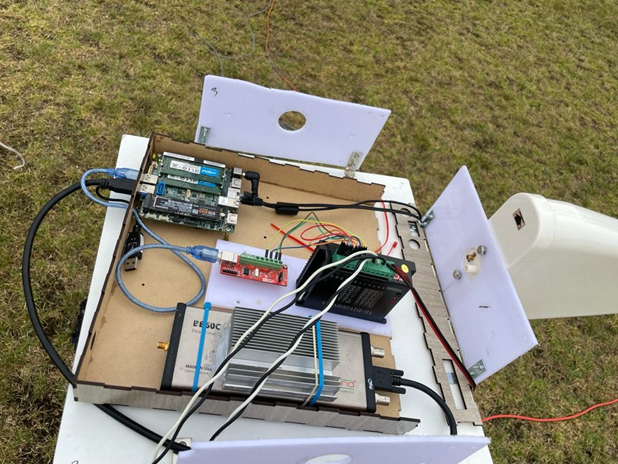 Prototipo con antenas descubiertas
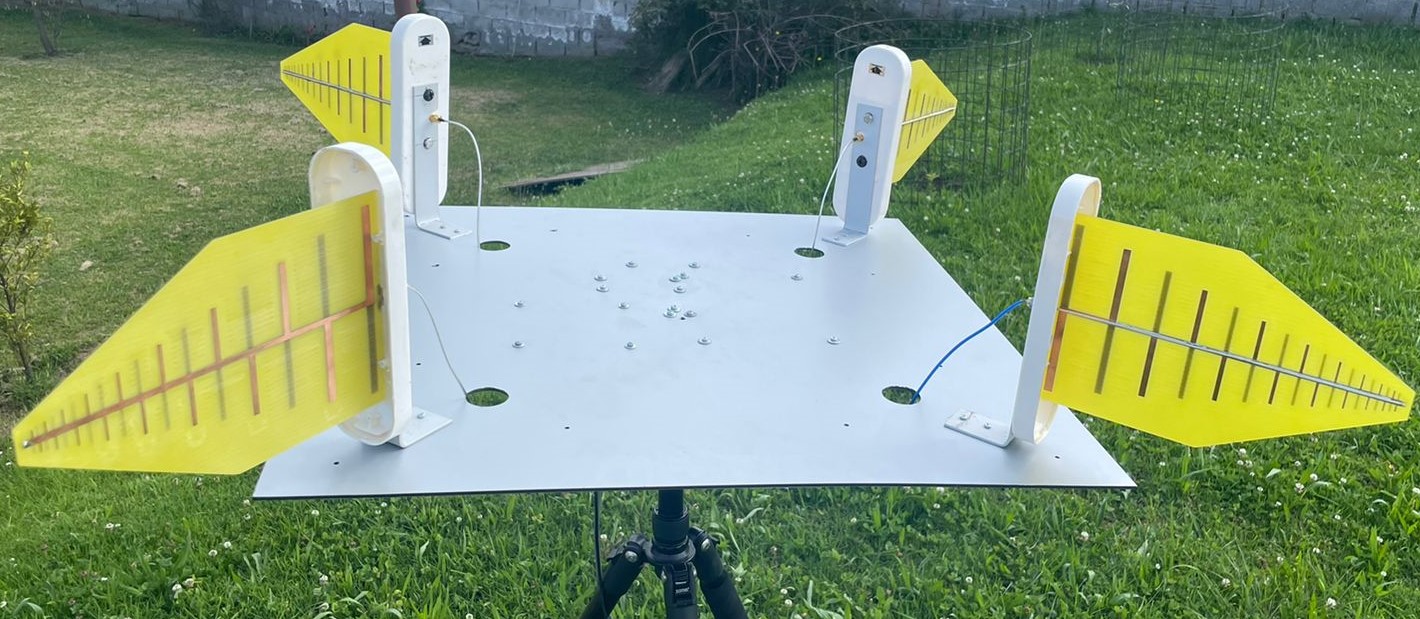 10
Implementación
Desarrollo en Interfaz del Sistema Arturo
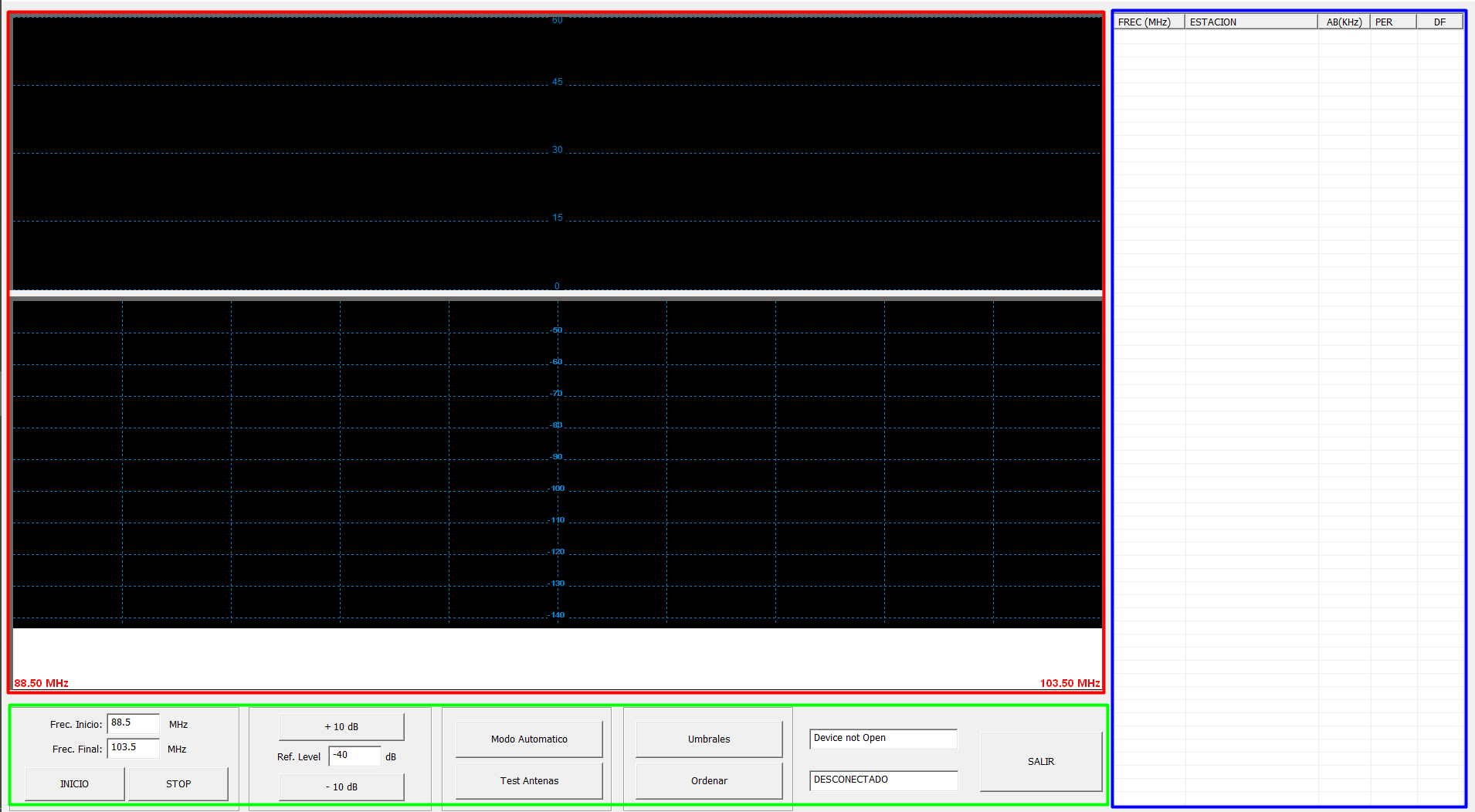 Interfaz con nuevas funciones
11
Implementación
Bloque de visualización de señales
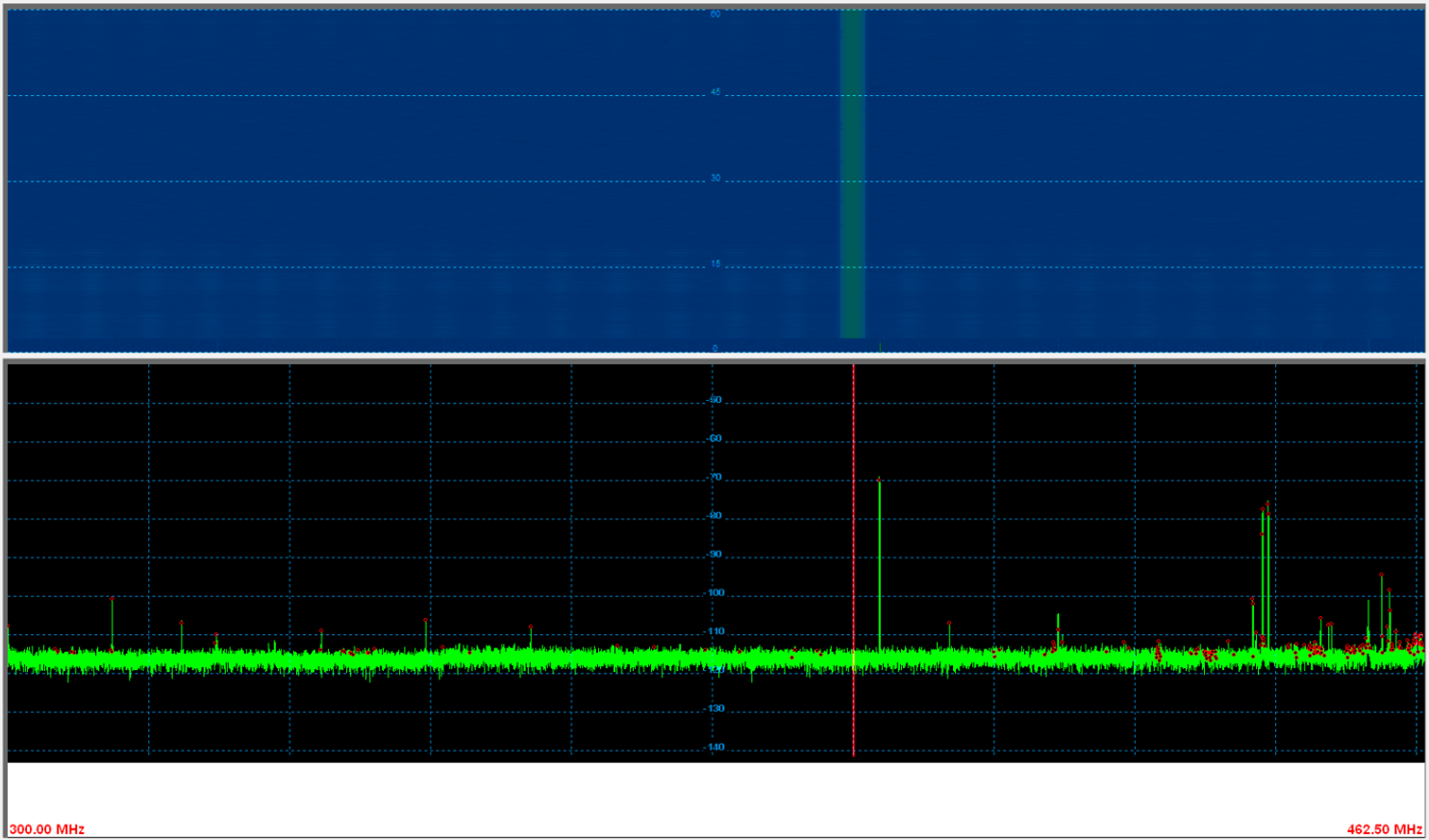 Sonograma (Señal en Frecuencia vs Tiempo)
Espectro (Señal en Frecuencia vs Potencia)
Barra de Span y Frecuencia monitoreada
12
Implementación
Bloque del listado de frecuencias monitoreadas
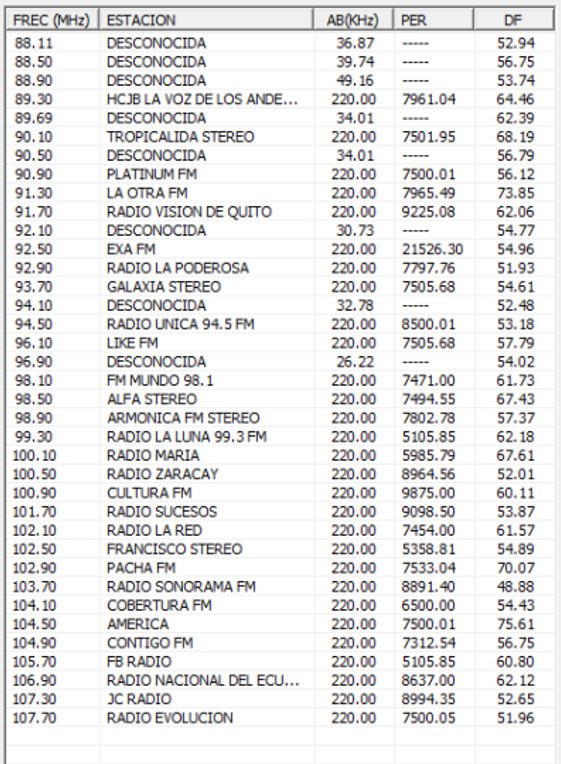 Características de señales:
Frecuencia
Estación
Ancho de Banda
Ángulo de arribo
Listado desplegado de frecuencias monitoreadas
13
Implementación
Bloque de botones de control de la interfaz
Campos del estado y tipo de conexión
Botones de control del nivel de referencia
Botón 
Modo Automático
Botón 
Umbrales
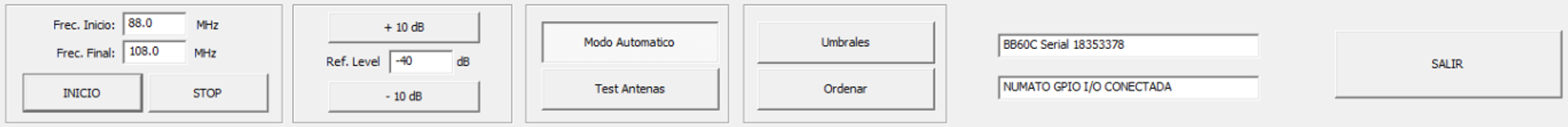 Botón 
Salir
Botón 
Test de Antenas
Botón 
Ordenar
Botones para Iniciar y Detener el programa
14
Pruebas y Resultados
Patrones de radiación de antenas en 500, 750, 1000, 1250, 1500 y 1750 MHz
Polarización vertical sin cubierta
Polarización horizontal sin cubierta
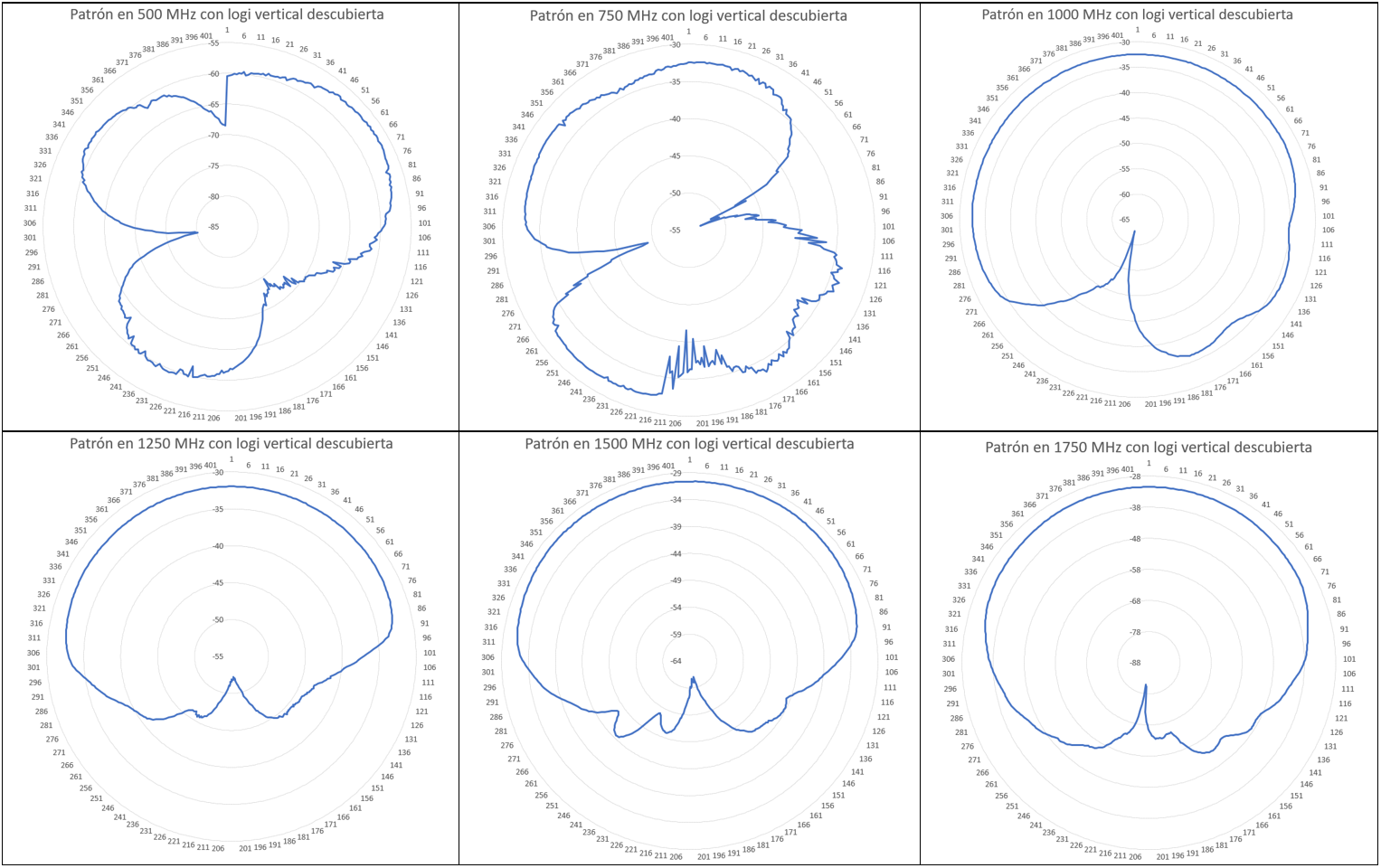 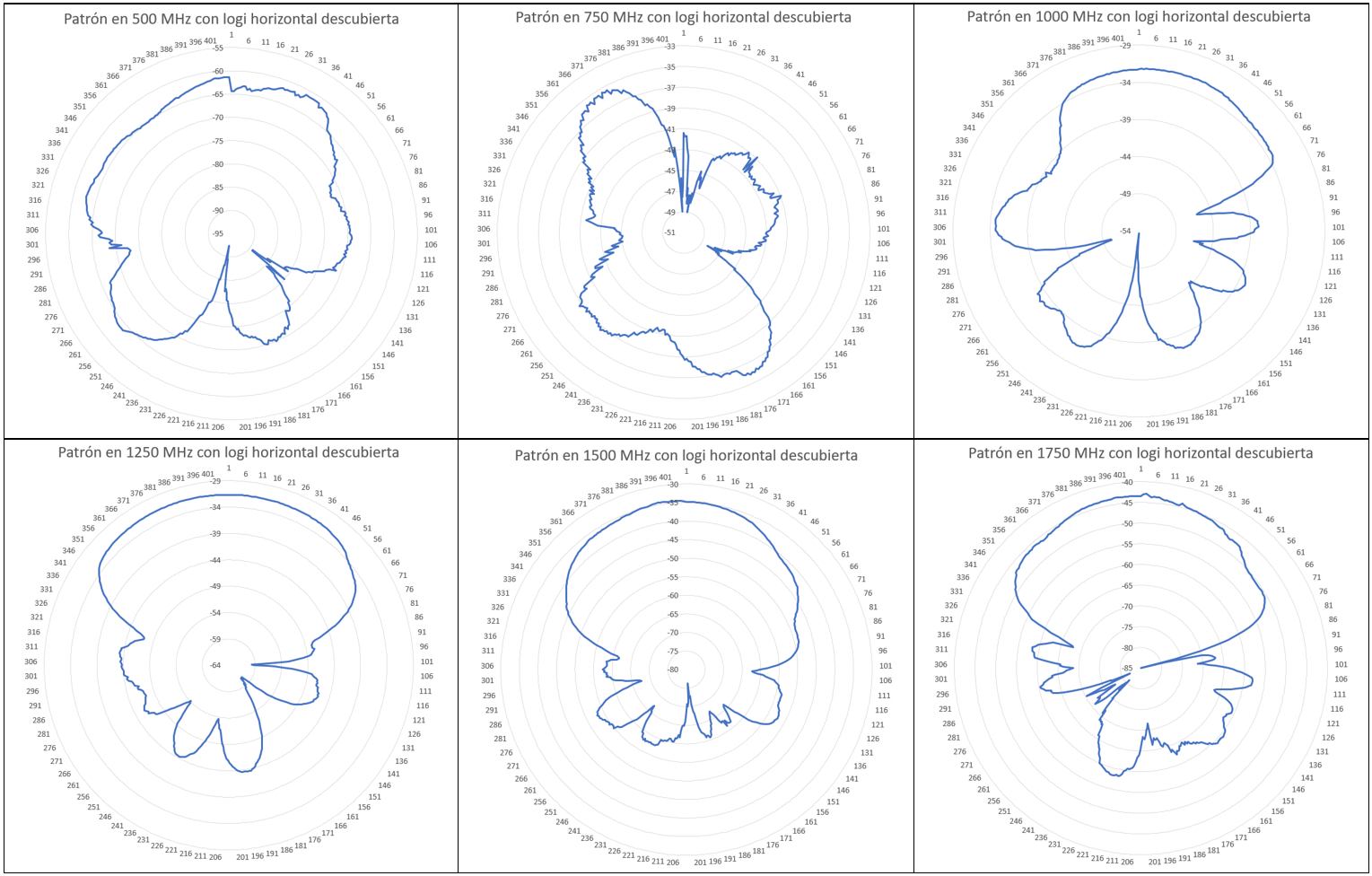 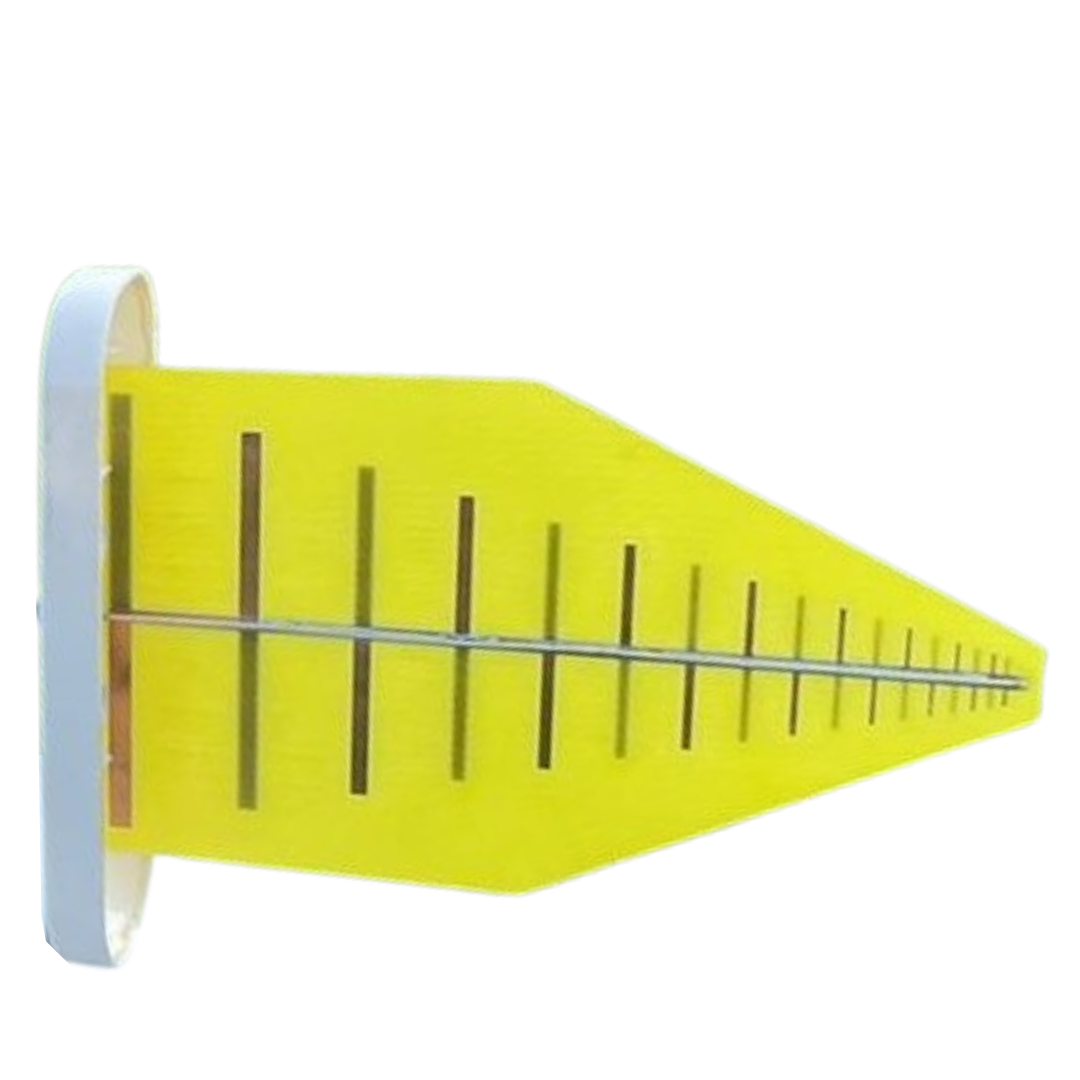 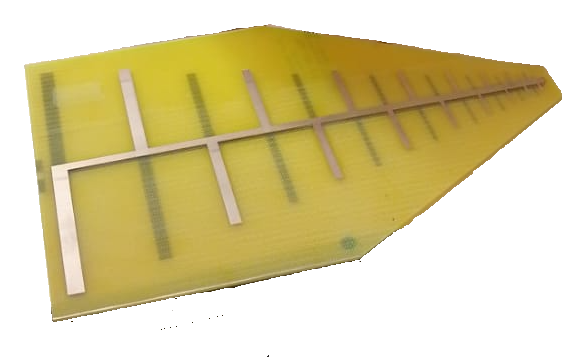 Polarización horizontal con cubierta
Polarización vertical con cubierta
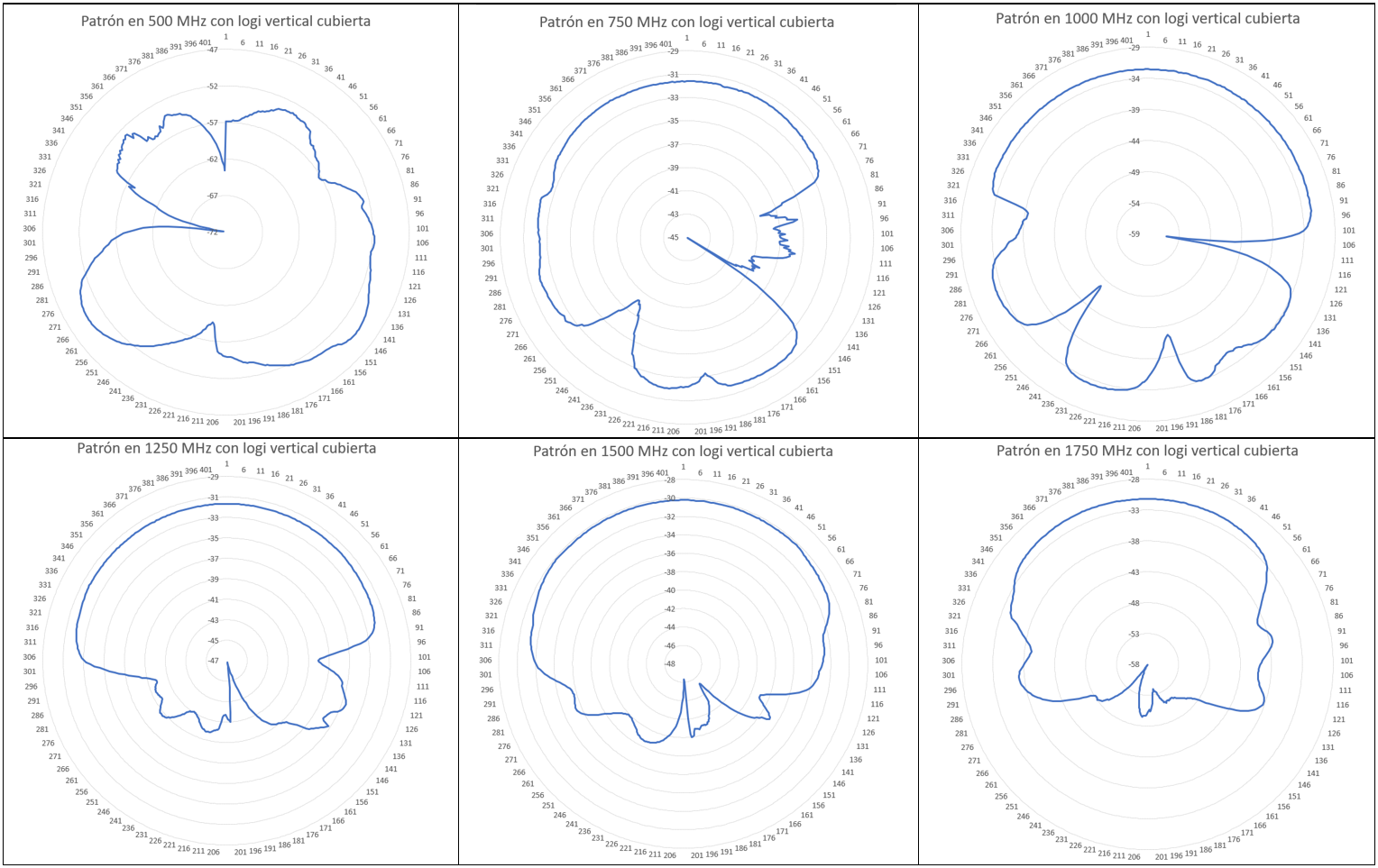 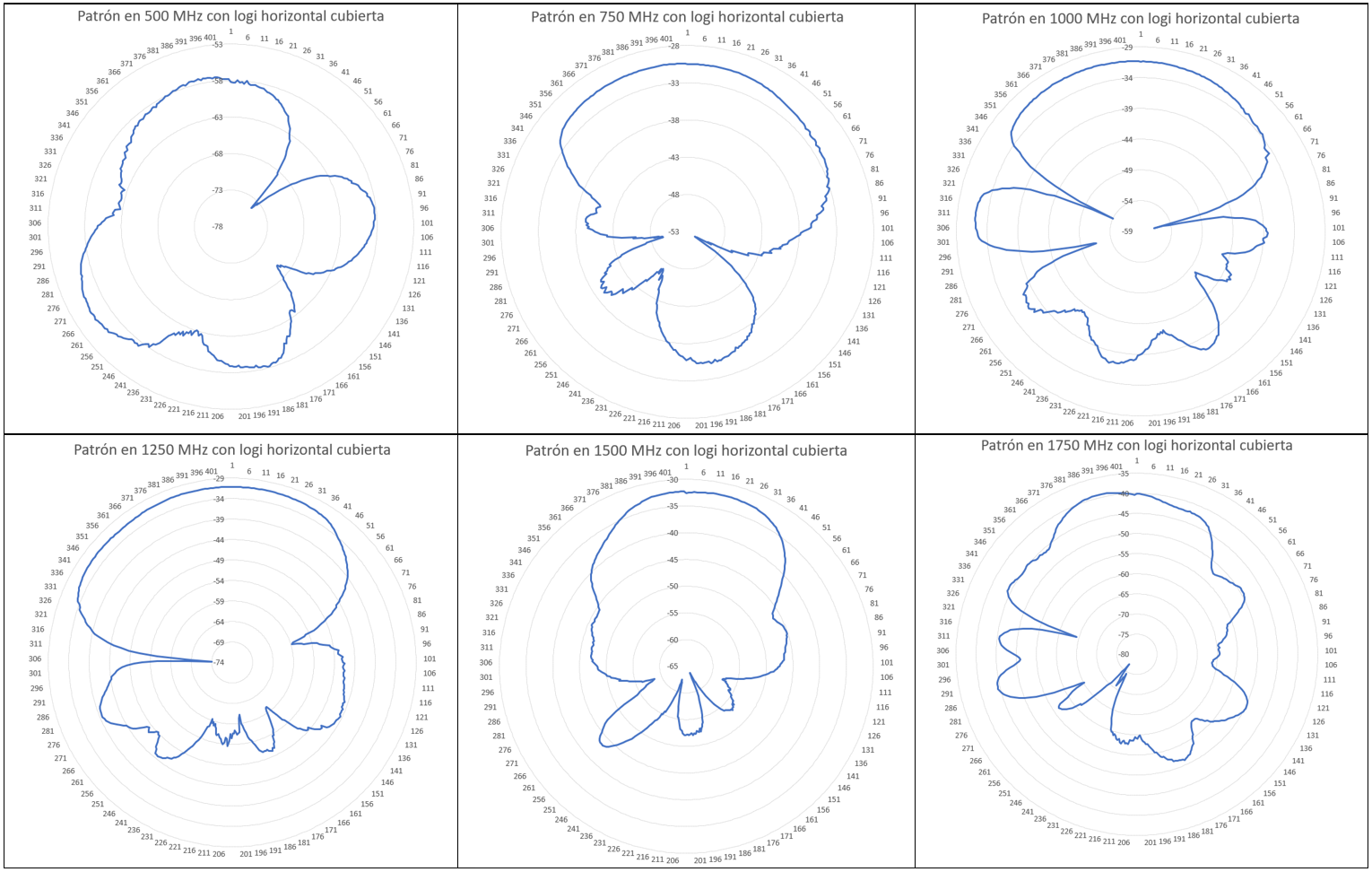 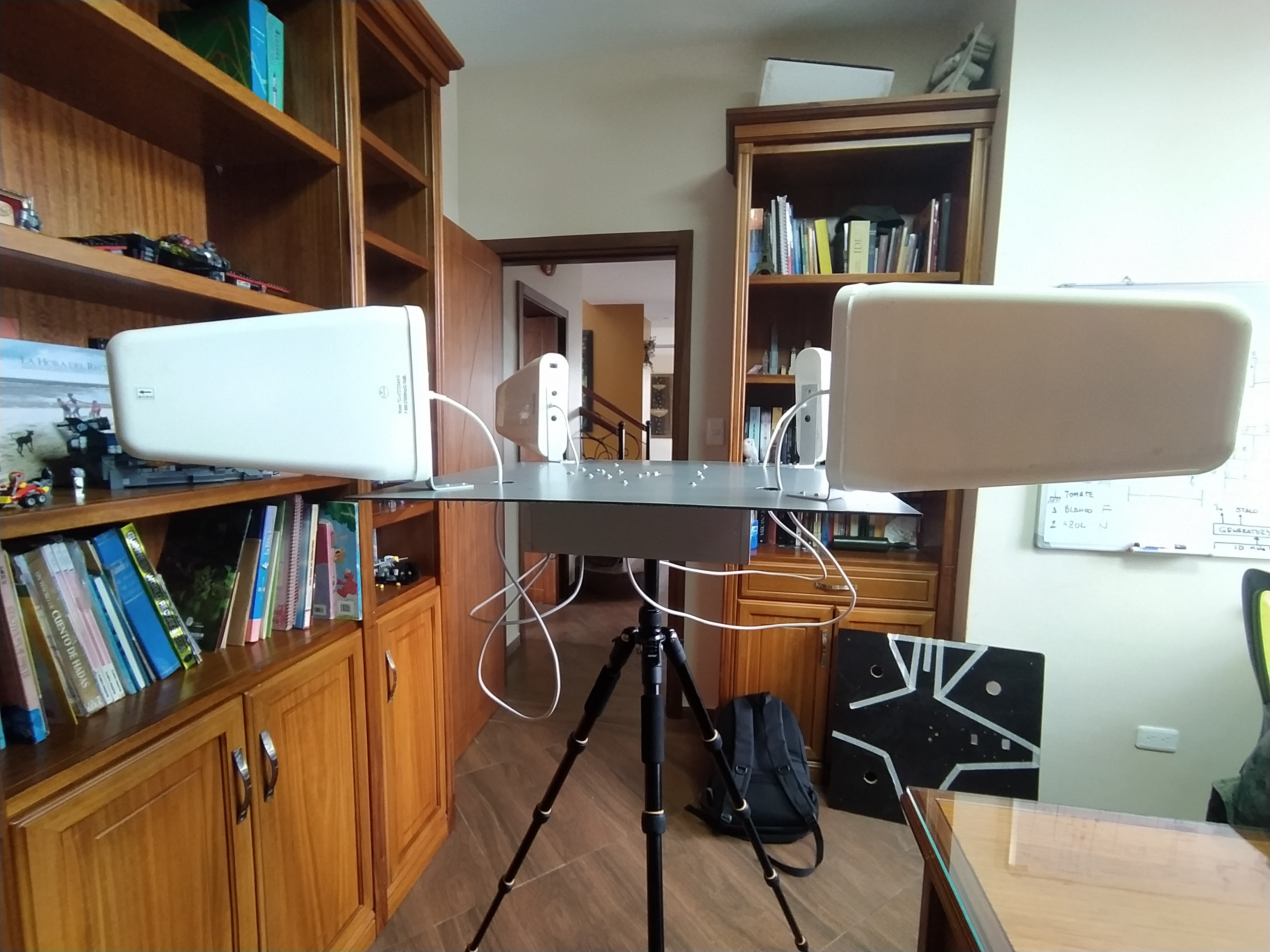 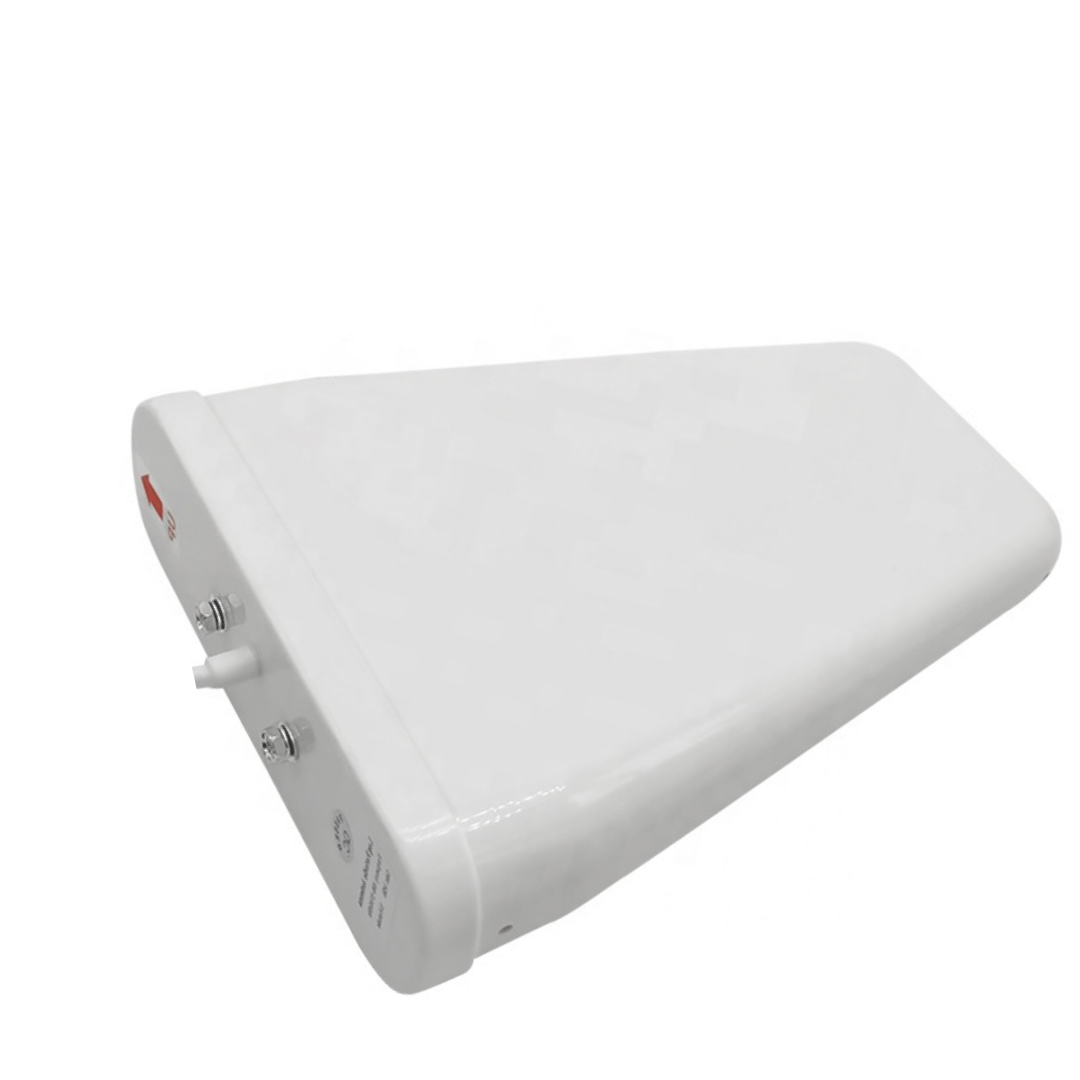 15
Pruebas y Resultados
Monitoreo de señales en banda 88 a 111 MHz
Monitoreo de la banda de FM
Monitoreo de frecuencia 111 MHz
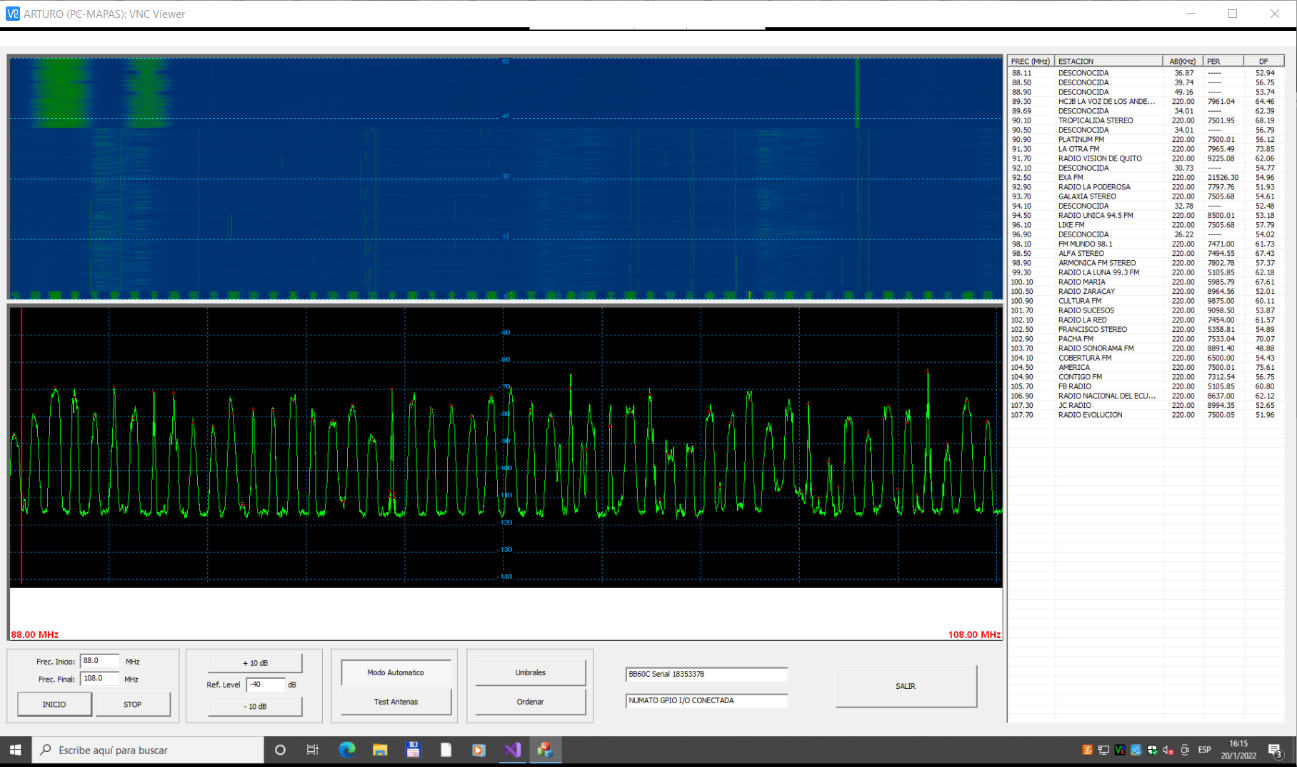 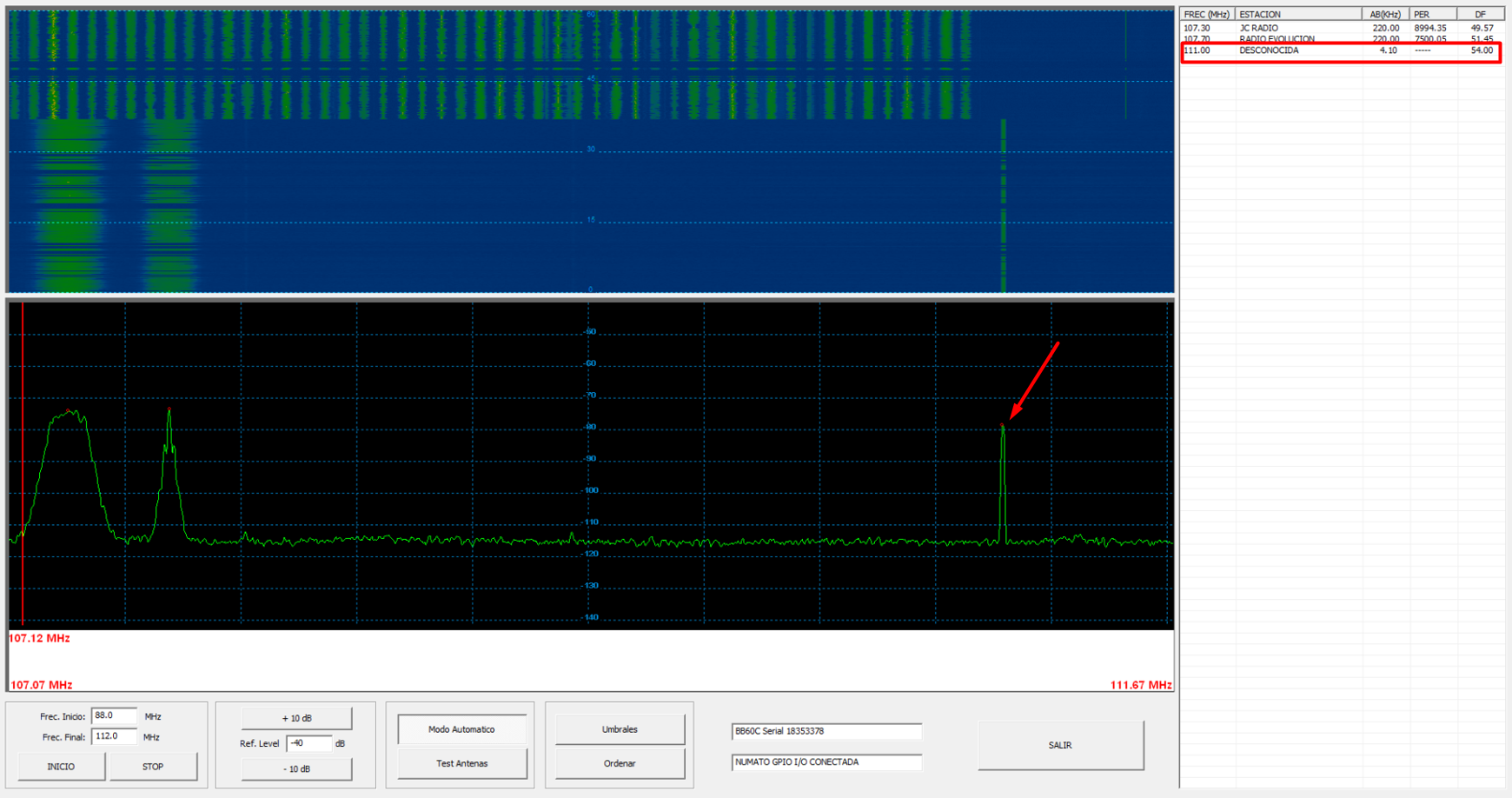 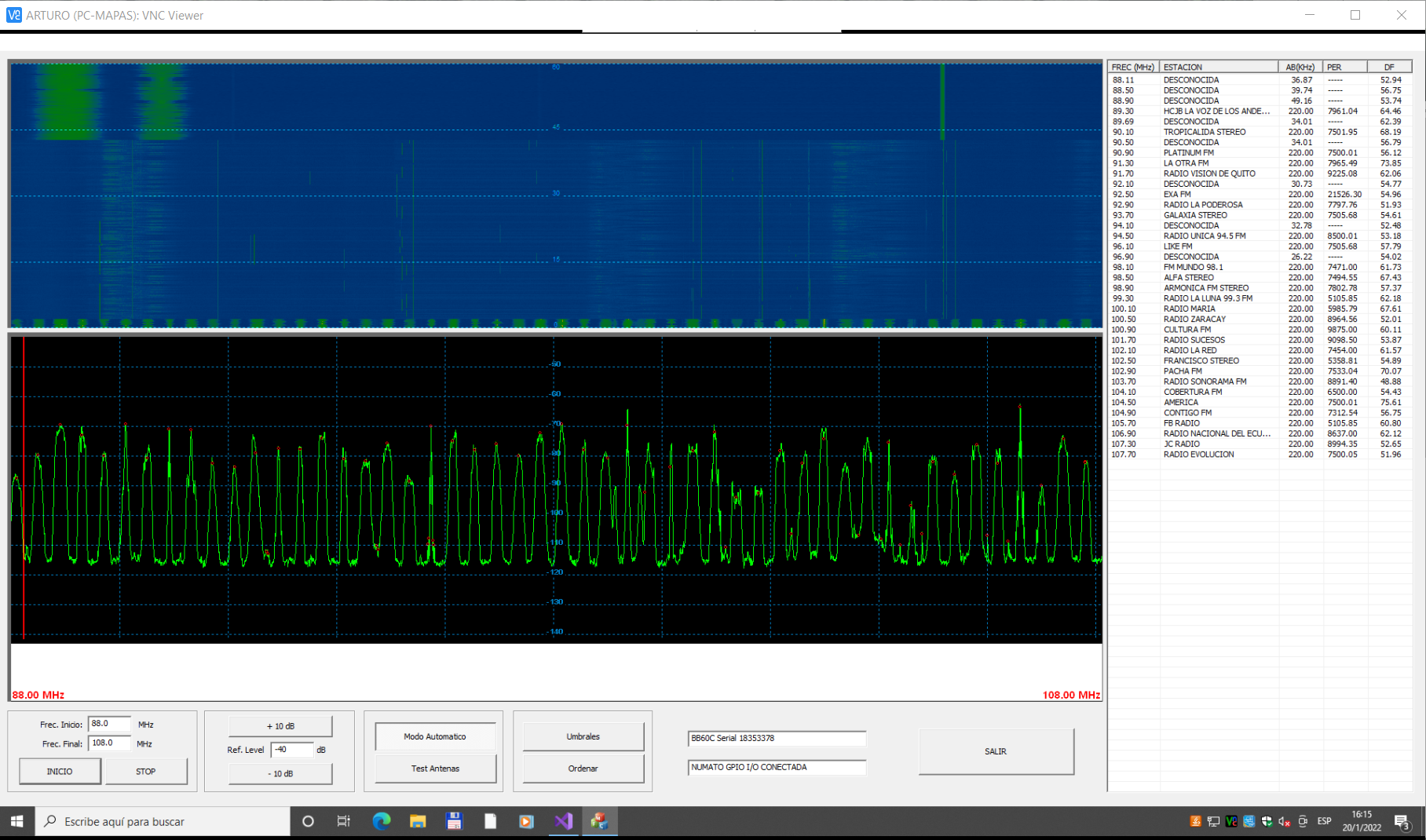 Listado desplegado de señales detectadas en la banda FM
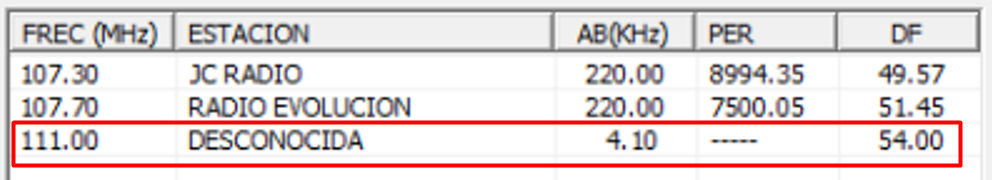 16
Pruebas y Resultados
Monitoreo de señales en banda UHF (300 a 463.5 MHz)
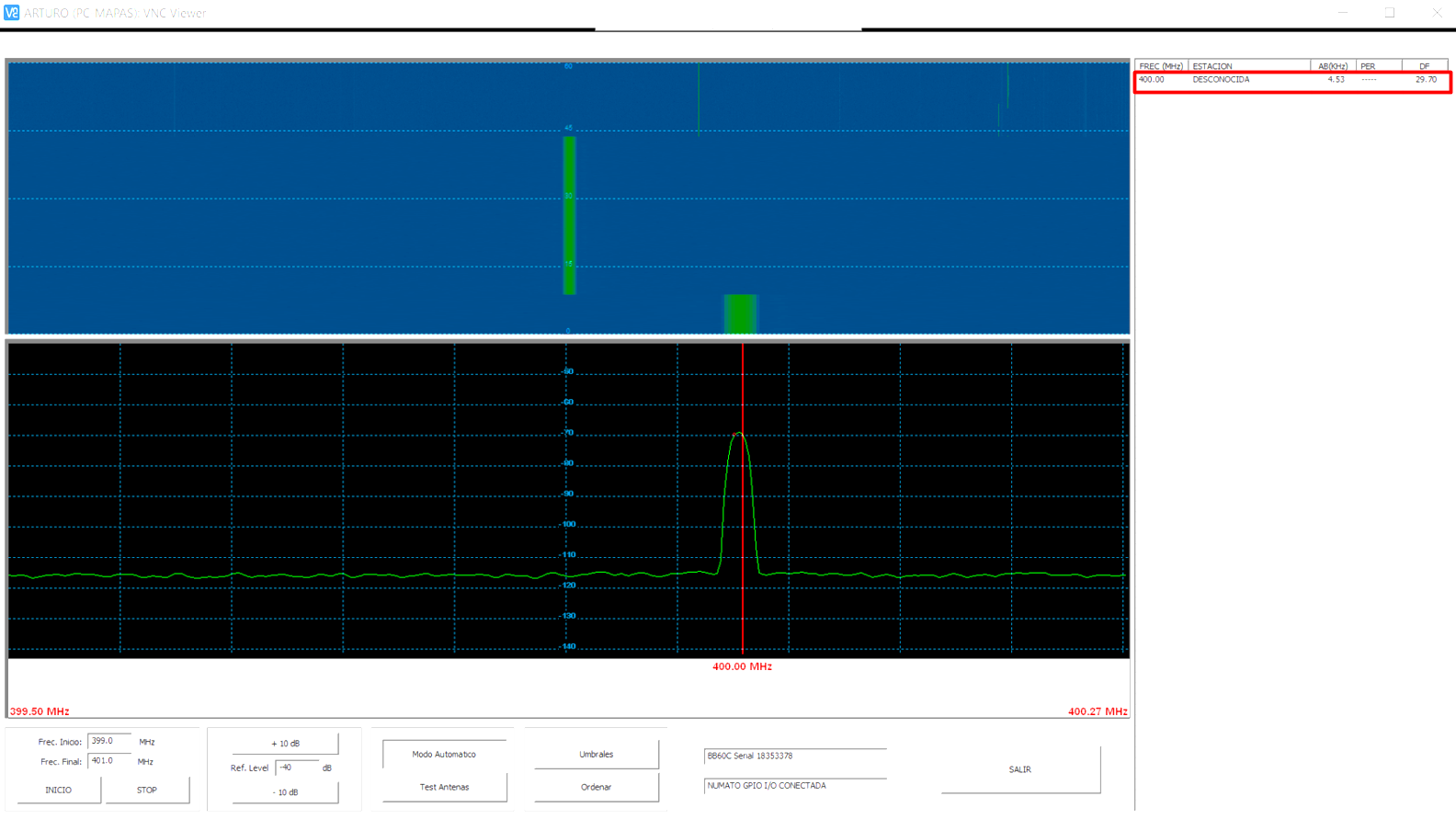 Monitoreo de la frecuencia  de 400 MHz
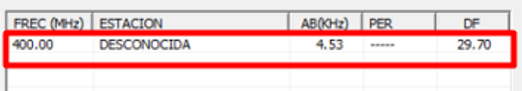 17
Pruebas y Resultados
Monitoreo de señales en banda UHF (300 a 463.5 MHz)
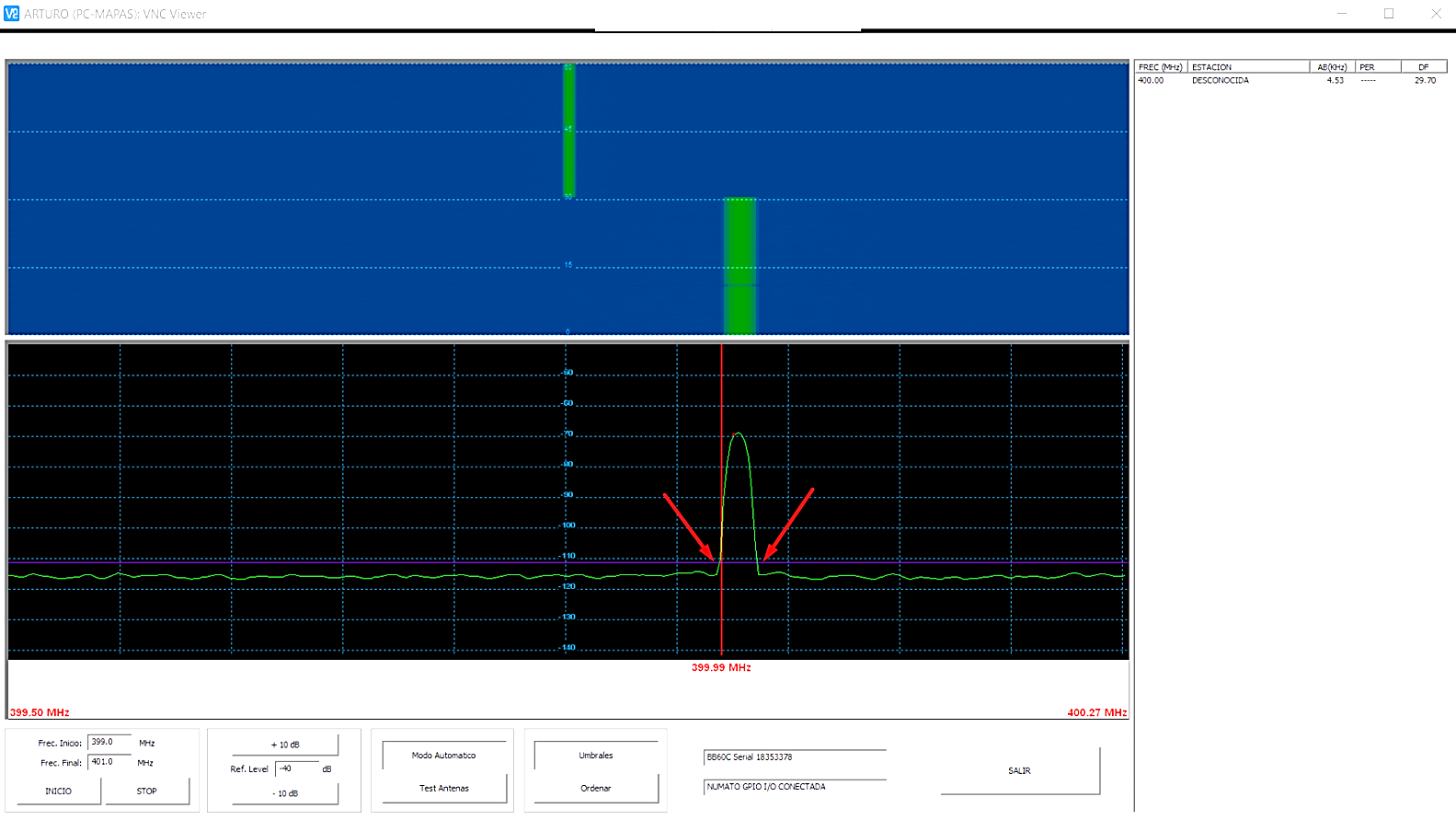 Monitoreo de frecuencia 400 MHz
Umbrales
18
Pruebas y Resultados
Monitoreo de señales en banda UHF (300 a 463.5 MHz)
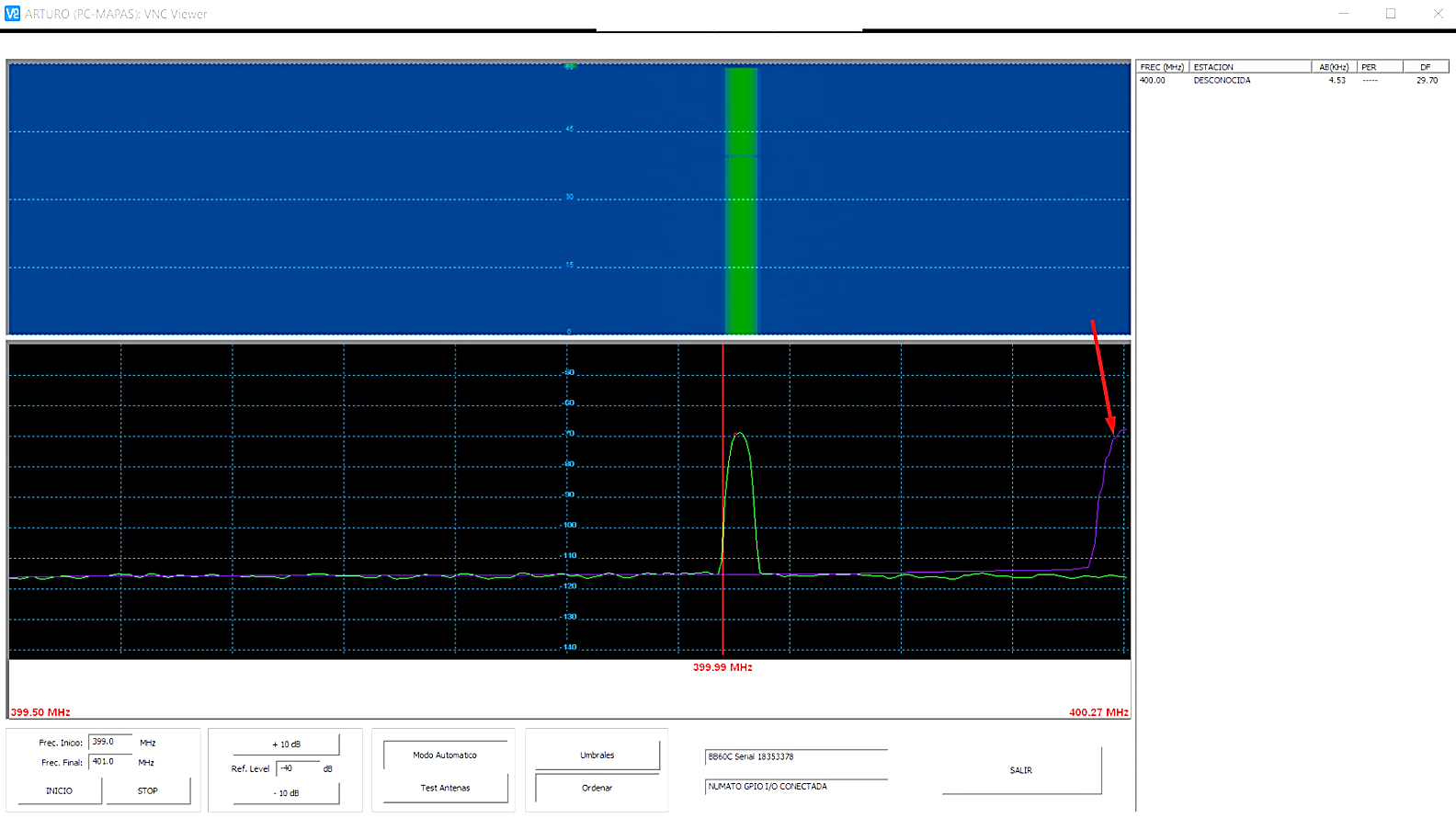 Monitoreo de frecuencia 400 MHz
Vector ordenado
19
Conclusiones y Trabajos Futuros
Conclusiones
Se desarrolló un prototipo transportable y funcional de tamaño reducido que es controlado por el Sistema Arturo para monitorear el espectro y localizar automáticamente el sector aproximado del ángulo de arribo de fuentes de señales en la banda de 100 kHz a 6 GHz . 
El estudio teórico y analítico de trabajos previos, permitió desarrollar e implementar en la programación del sistema Arturo la función Procesar_Trace que automáticamente determina el AoA en la banda de interés, además es la primer Interfaz que permite visualizar en una tabla la frecuencia de portadora, el nombre de la estación y ancho de banda.
Se usa un arreglo circular de antenas log periódicas de la banda de 300 MHz a 6.0 GHz, recalcando que el sistema Arturo puede funcionar en la banda de 100 kHz a 6.0 GHz, por lo que se continua investigando para disponer nuevos arreglos de antenas que determine el AoA bajo la banda de 300 MHz.
El sistema Arturo ha incrementado su programación con el algoritmo desarrollado para la detección automática de frecuencia de portadora, ancho de banda y AoA, siendo elevado el tiempo de procesamiento al orden de milisegundos (ms), pero a su vez se ha duplicado su funcionalidad para aprovechar la obtención de información que beneficie a las operaciones militares.
La tecnología usada fue adquirida y desarrollada en laboratorios del CICTE y las mejoras en el sistema Arturo se realizaron con programación orientada a objetos en lenguaje C++ para disminuir la inversión en equipos extranjeros y promover la innovación nacional en sistemas de Guerra Electrónica.
20
Conclusiones y Trabajos Futuros
Trabajos Futuros
Compactar el prototipo actual para que ocupe el menor espacio posible y se pueda convertir en un sistema móvil (ManPad) que permita transportarlo con más facilidad, para esto se recomienda usar un arreglo circular de antenas espirales (Oñate, 2020) (Pérez, 2020). 
Agregar receptores (al menos uno) para implementar algoritmos AoA utilizando interferometría correlativa, igualmente, desarrollar varios puestos de monitoreo para realizar triangulación y determinar la ubicación de los emisores de la señal radioeléctricas para incrementar la POI. 
Implementar funciones con el uso de inteligencia artificial (Machine Learning ML y Deep Learning DL) que permitan continuar con la evolución del Sistema Arturo.
21
Agradecimientos
Agradecemos de manera muy especial al equipo de trabajo que contribuyeron inmensamente en la culminación del trabajo de investigación. 
Ing. Rubén León
Ing. Hector Moya
Ing. Alexis Tinoco 
Ing. Santiago Contreras
Ing. Fernando Lara
Así como también agradecemos al Centro de Investigación de Aplicaciones Militares CICTE que proporcionó materiales y estaciones de trabajo para realizar el presente trabajo.
22
GRACIAS POR SU ATENCIÓN
23